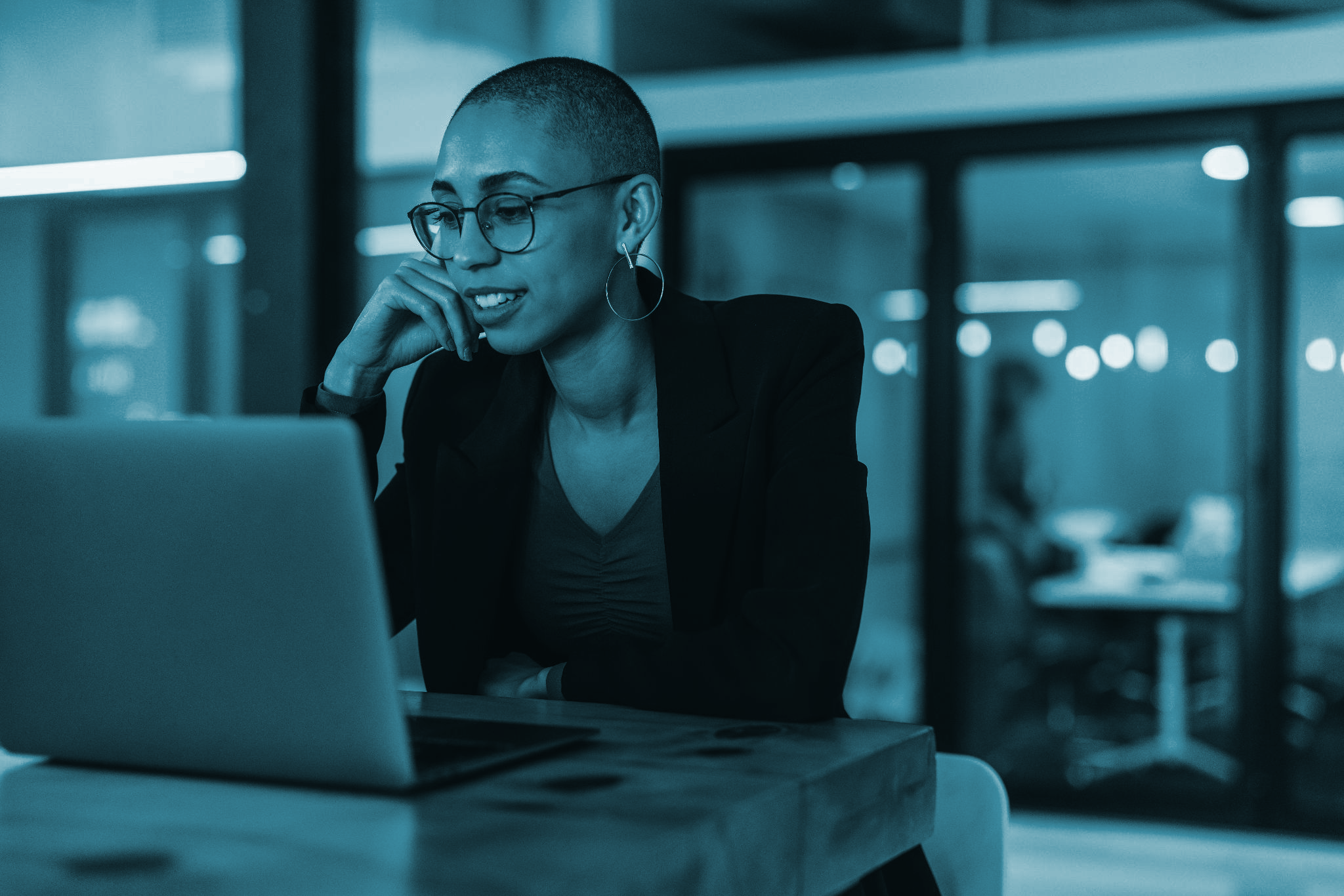 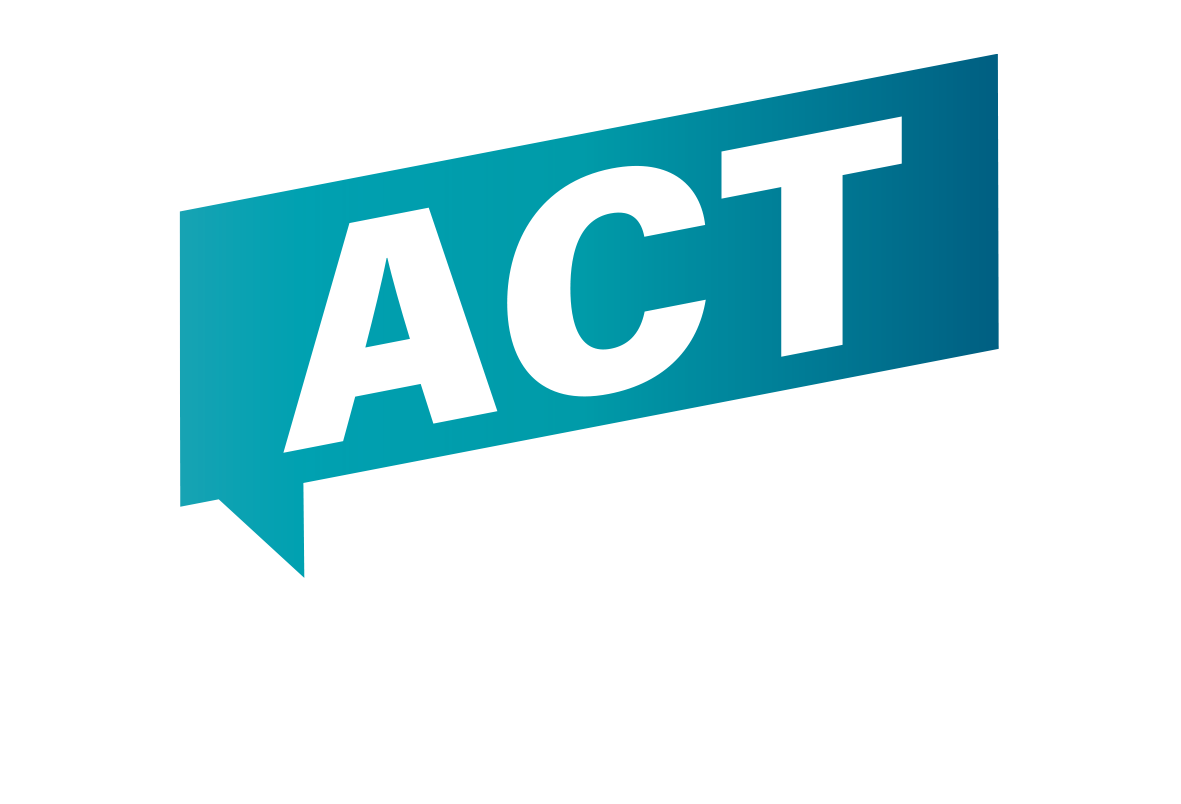 INVEST TO
PROTECT
me
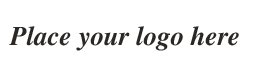 Global Week for Action on NCDs  
5-11 September 2022 - The Year of NCD Investment
actonncds.org
#ActOnNCDs
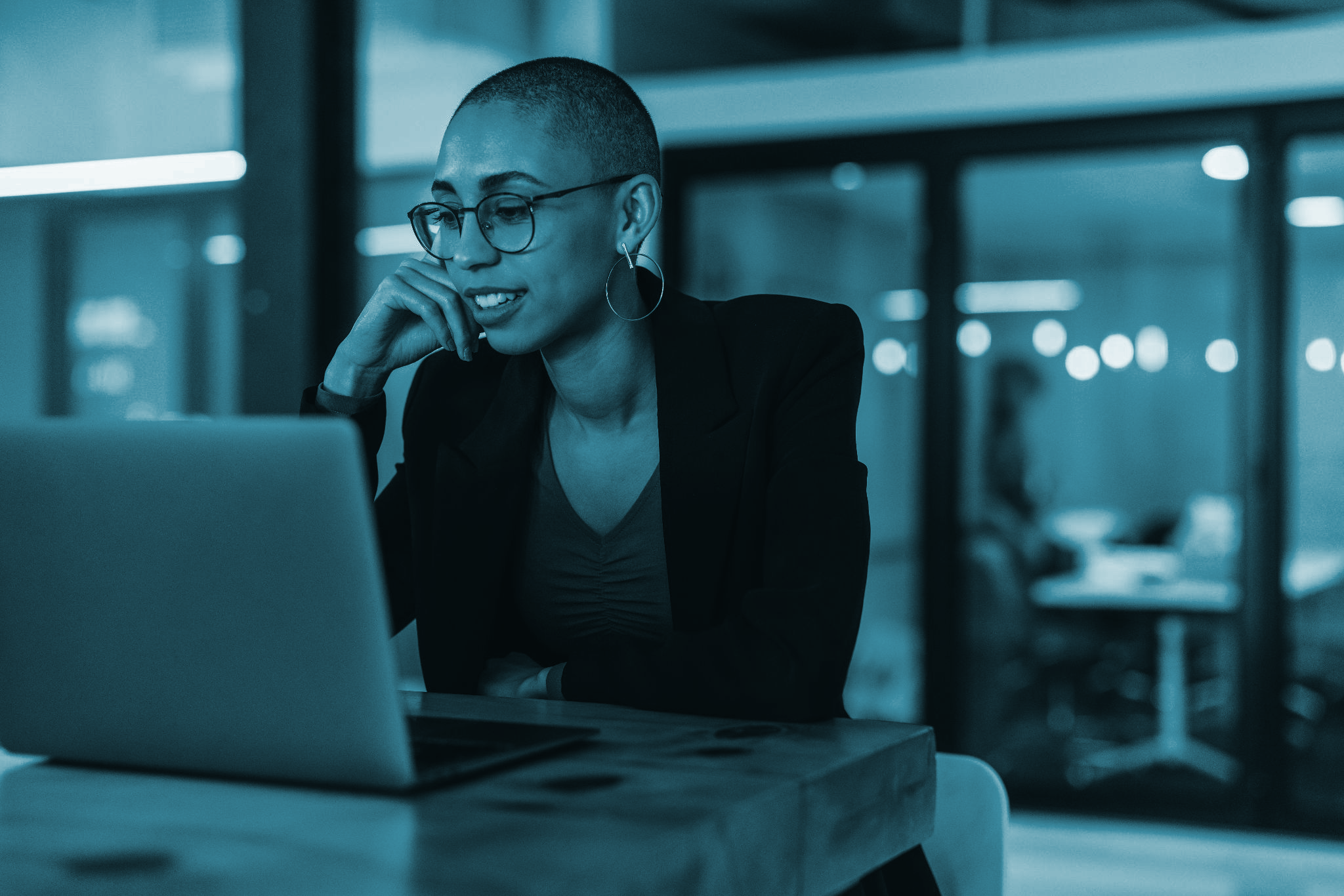 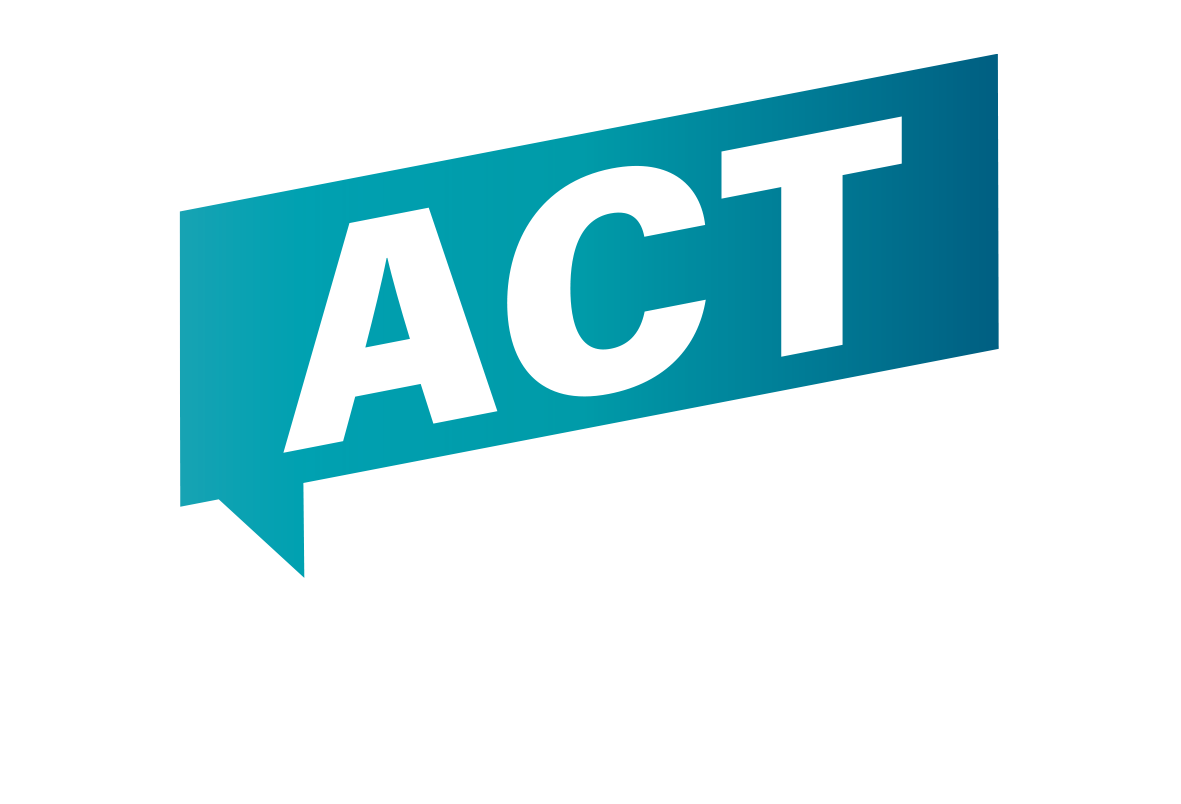 INVEST TO
PROTECT
me
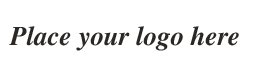 Global Week for Action on NCDs  
5-11 September 2022 - The Year of NCD Investment
actonncds.org
#ActOnNCDs
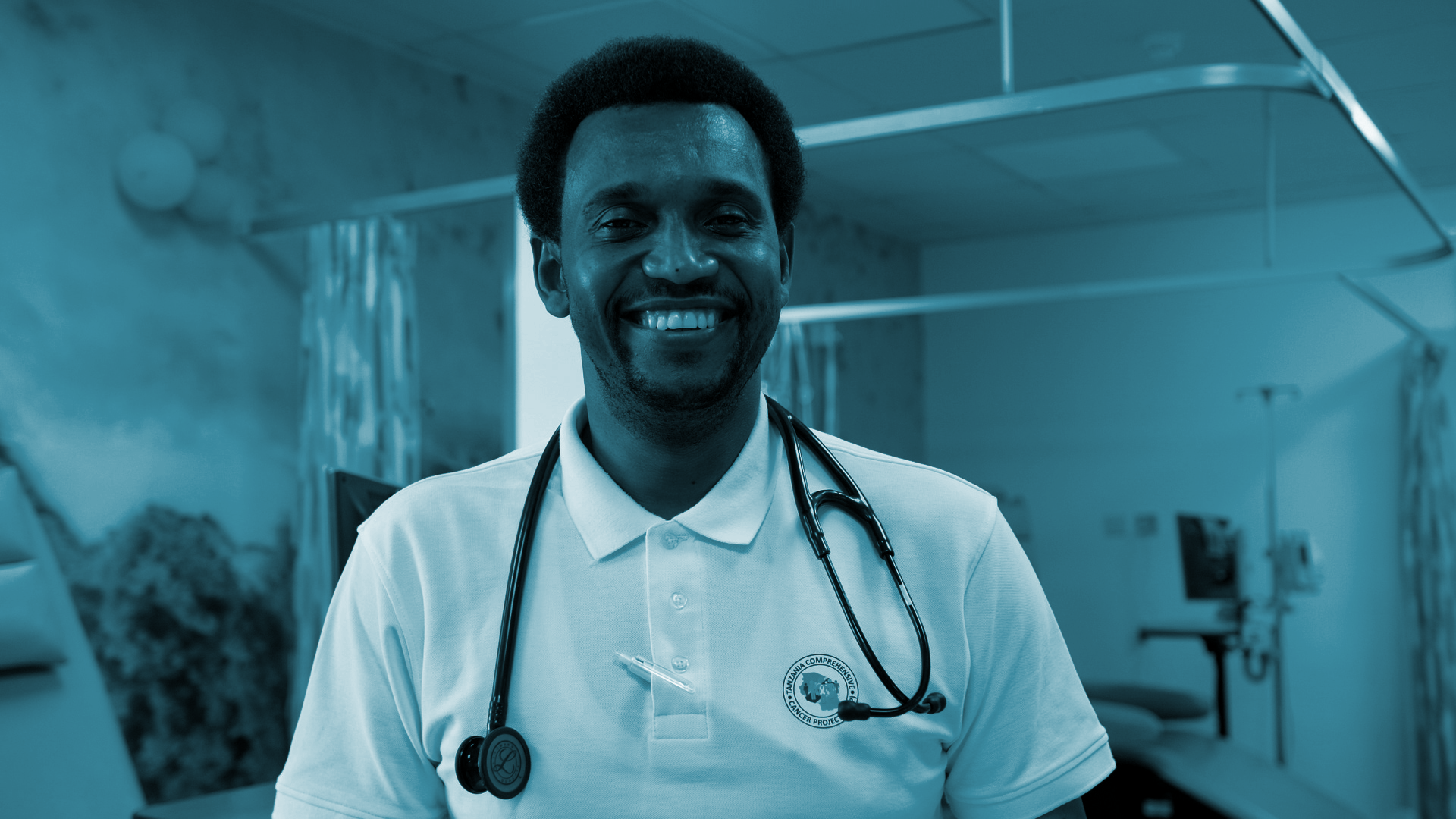 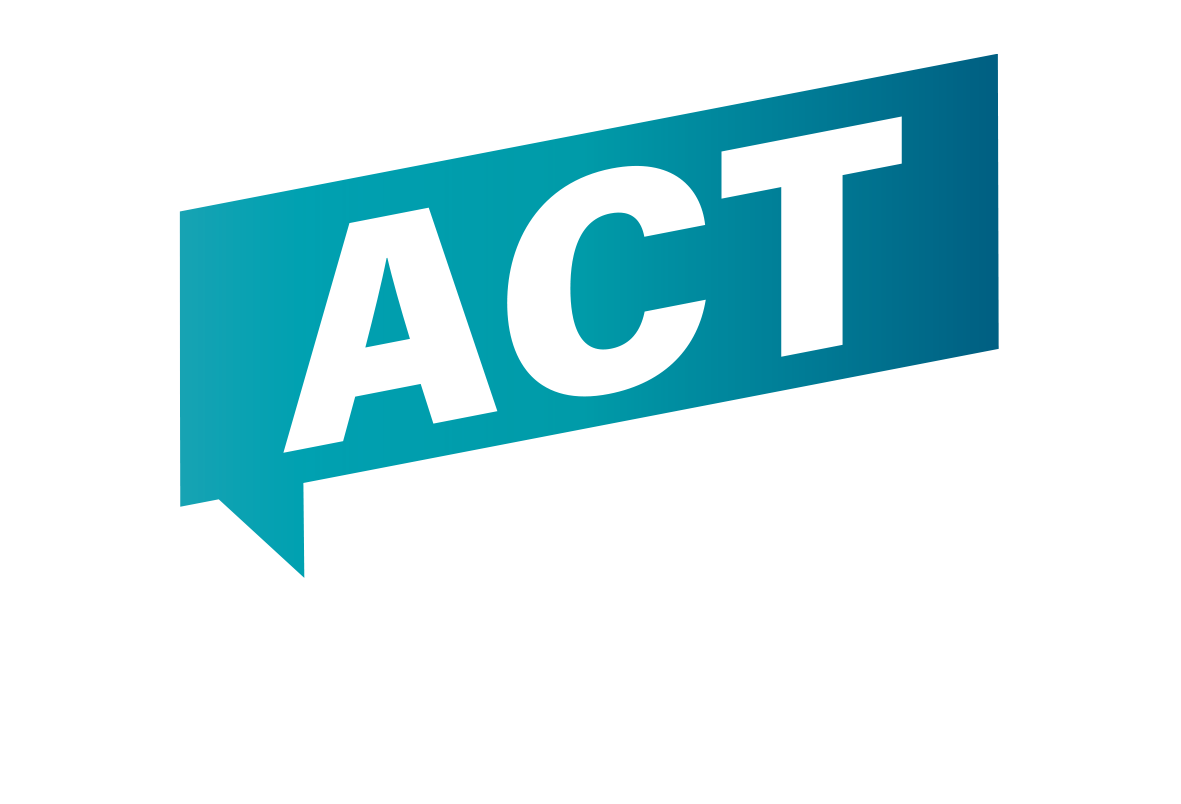 INVEST TO
PROTECT
people
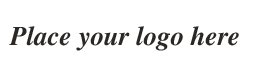 Global Week for Action on NCDs  
5-11 September 2022 - The Year of NCD Investment
actonncds.org
#ActOnNCDs
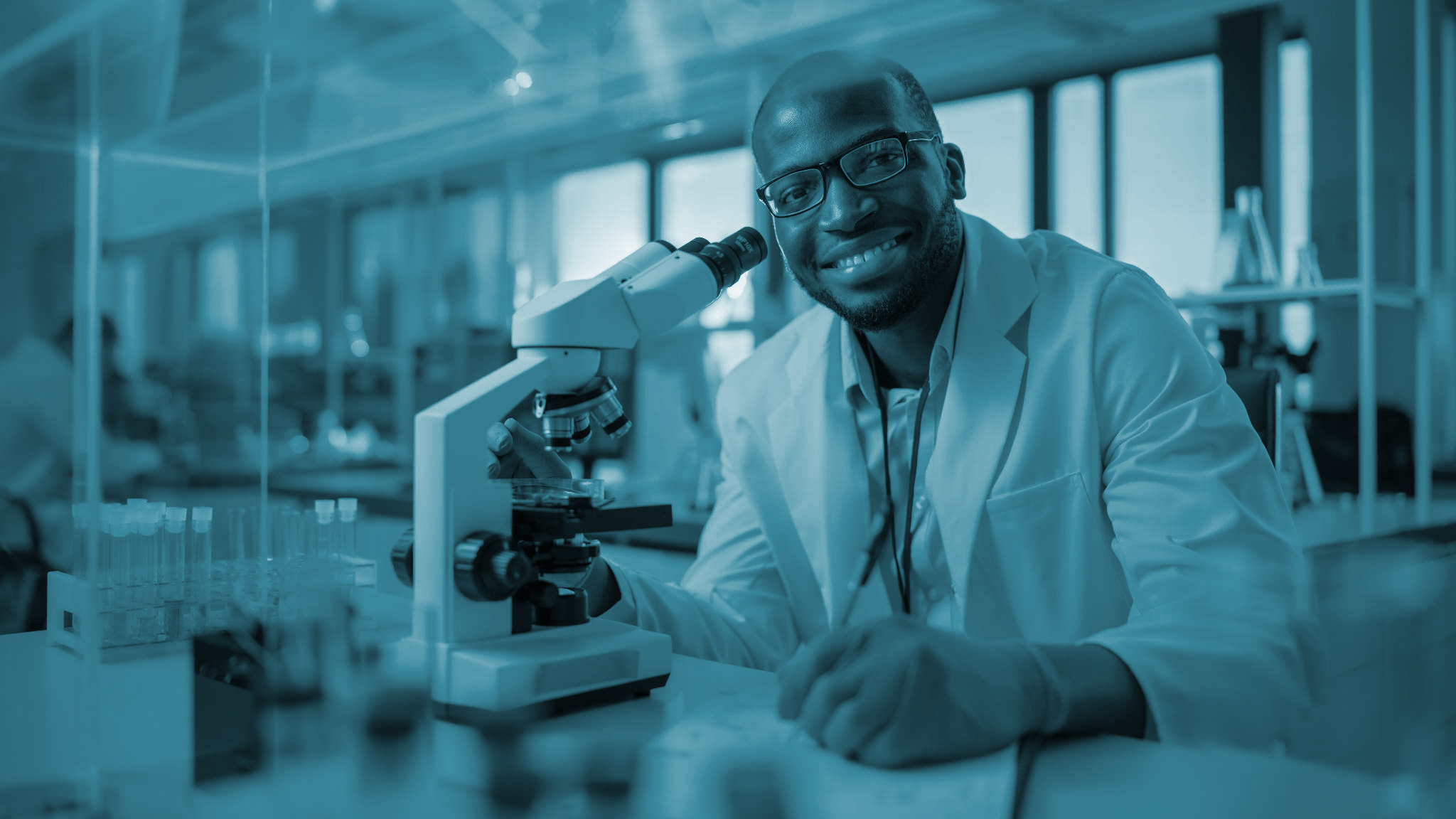 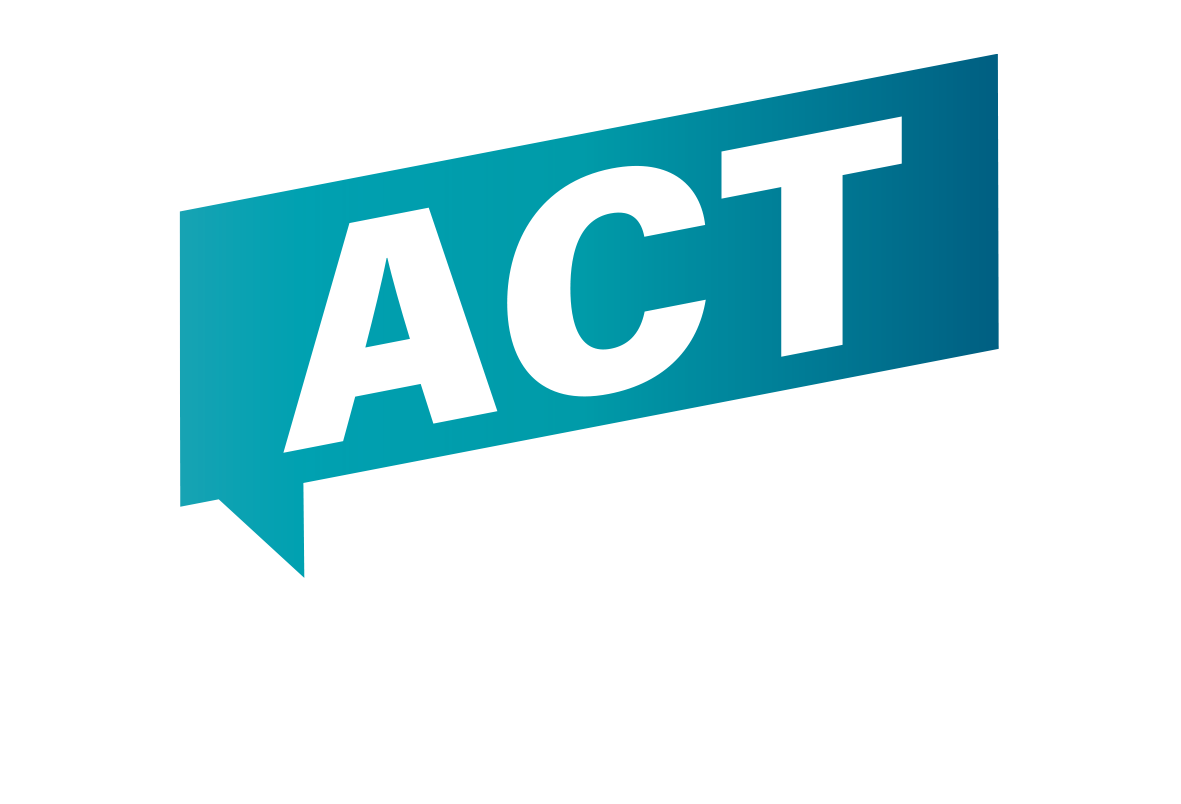 INVEST TO
PROTECT
health
systems
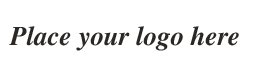 Global Week for Action on NCDs  
5-11 September 2022 - The Year of NCD Investment
actonncds.org
#ActOnNCDs
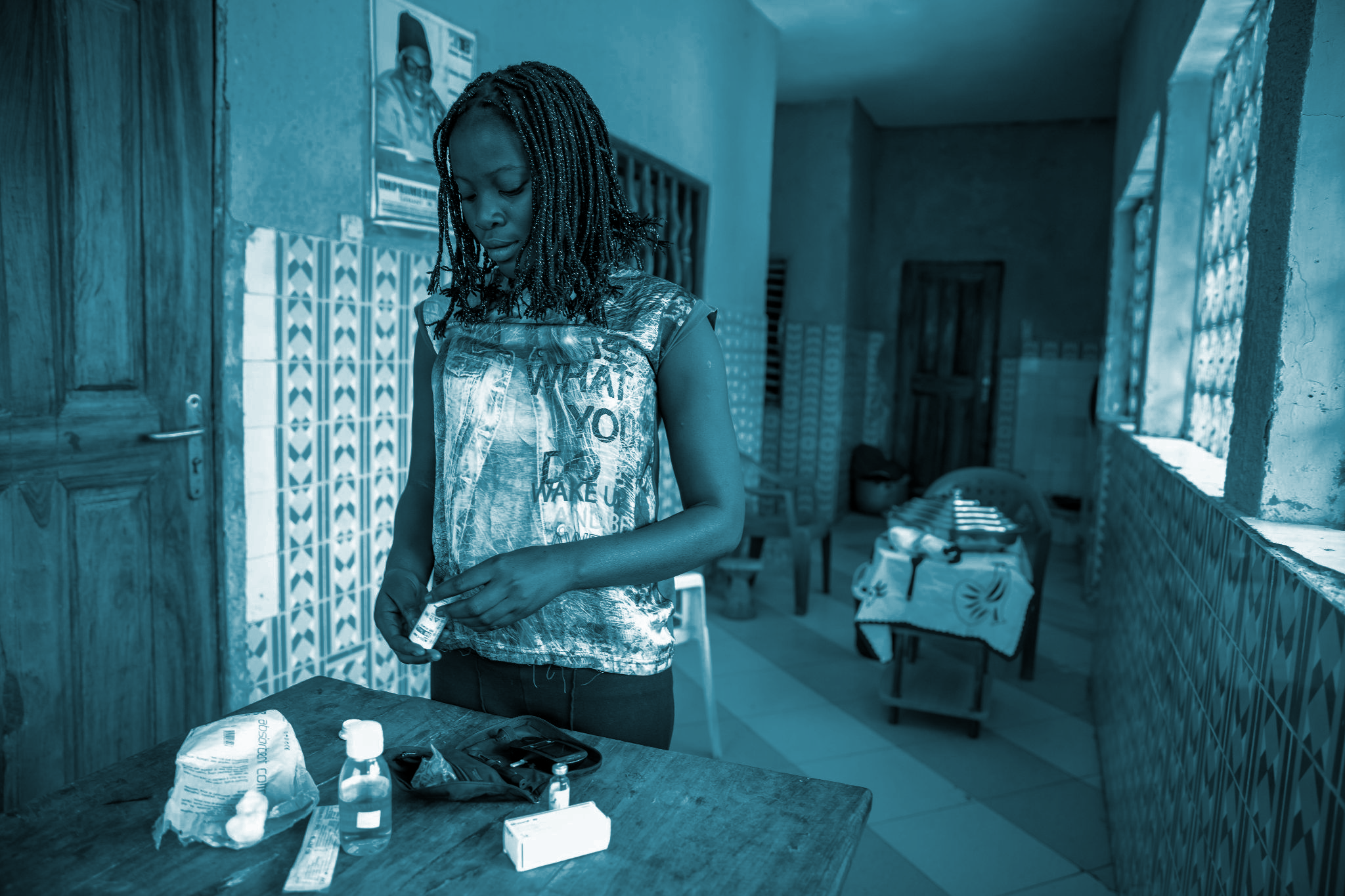 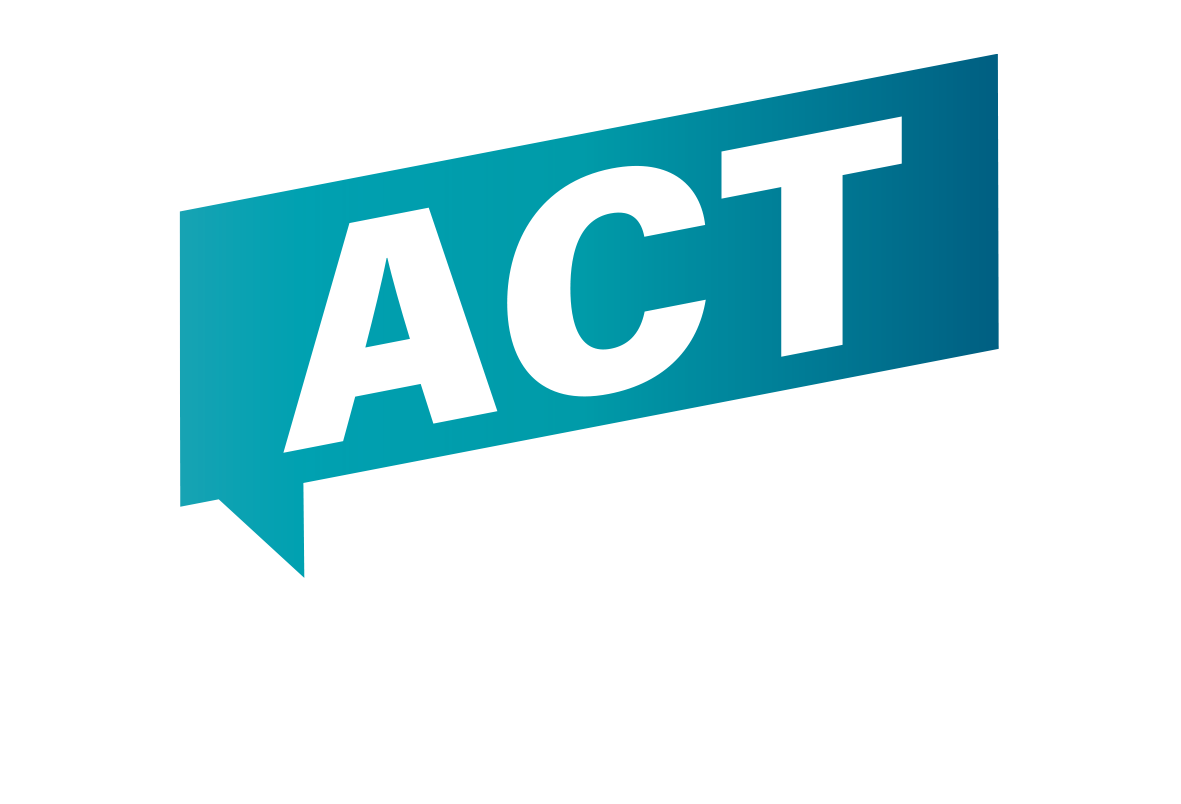 INVEST TO
PROTECT
young people
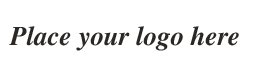 Global Week for Action on NCDs  
5-11 September 2022 - The Year of NCD Investment
actonncds.org
#ActOnNCDs
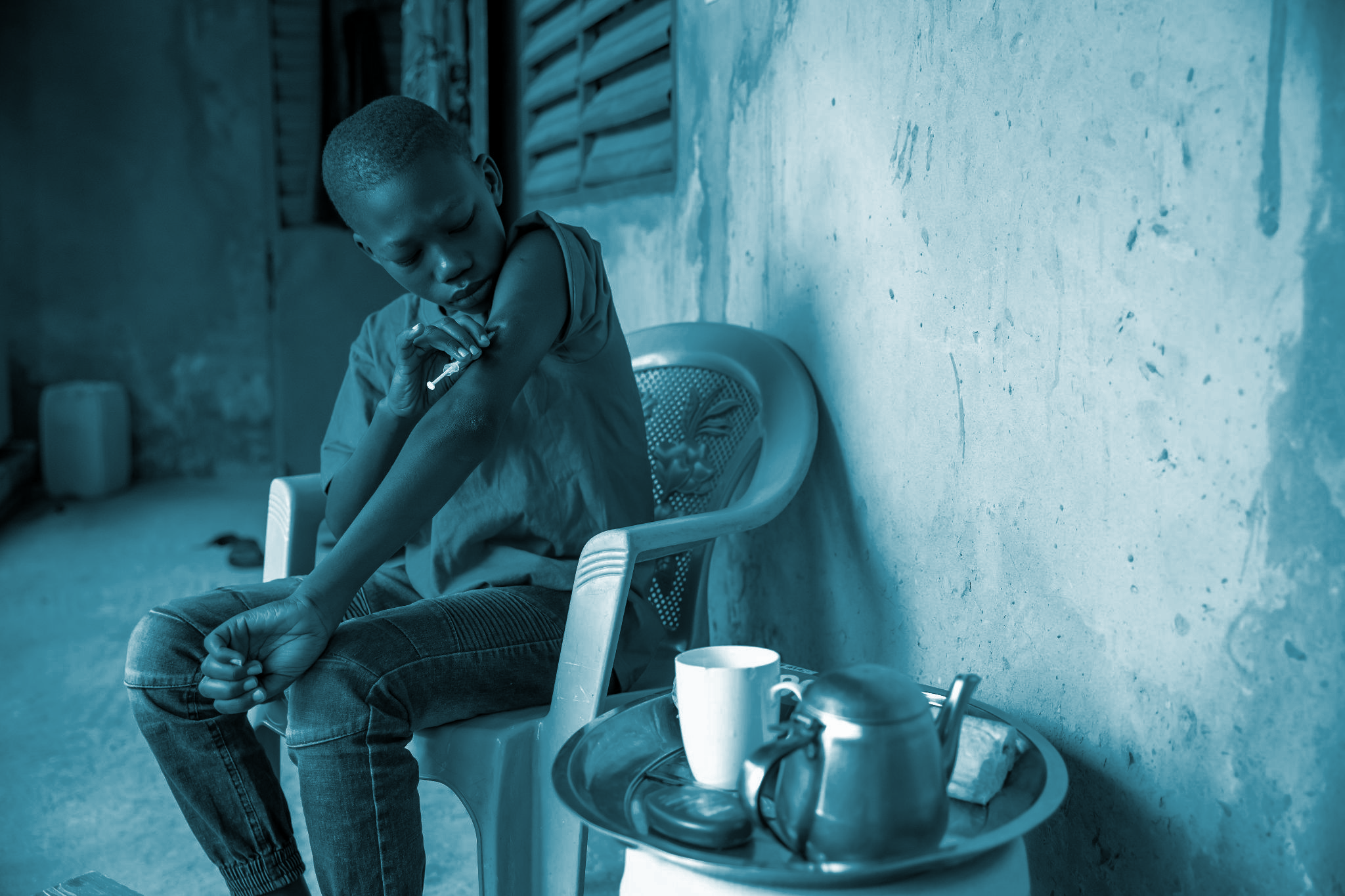 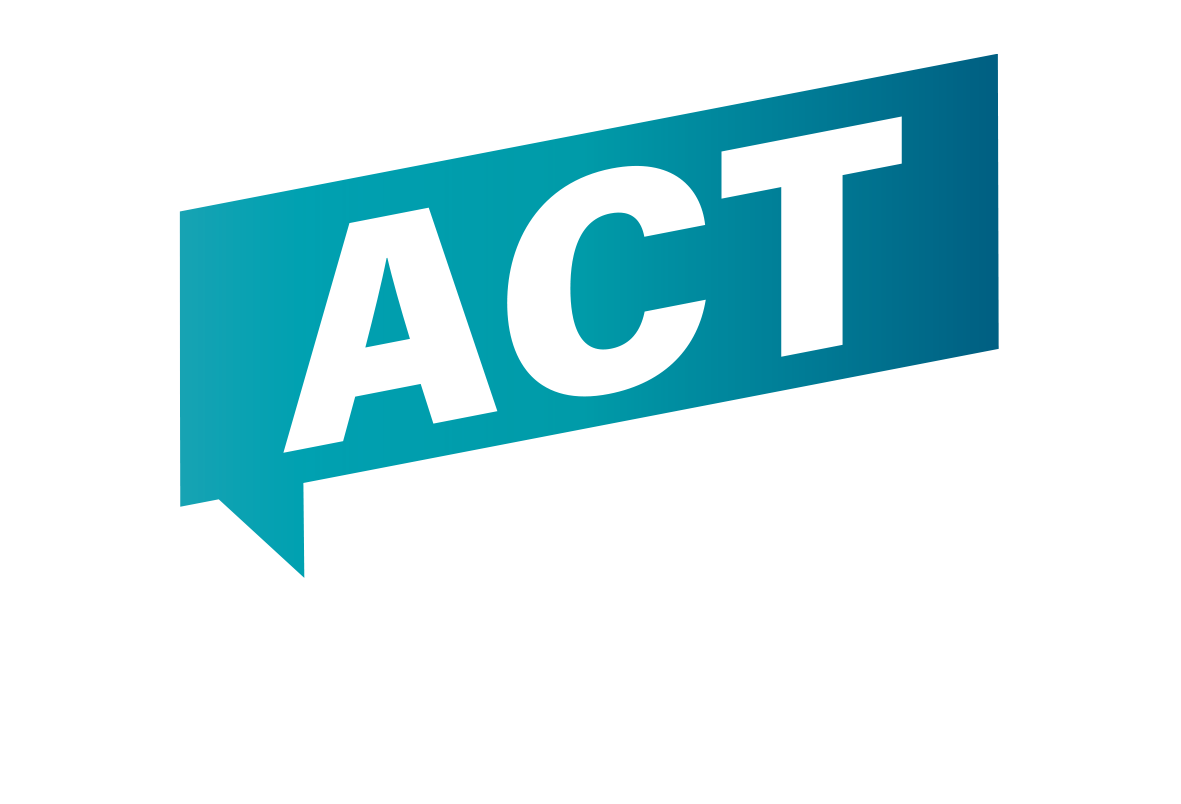 INVEST TO
PROTECT
children
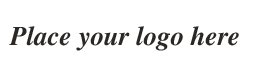 Global Week for Action on NCDs  
5-11 September 2022 - The Year of NCD Investment
actonncds.org
#ActOnNCDs
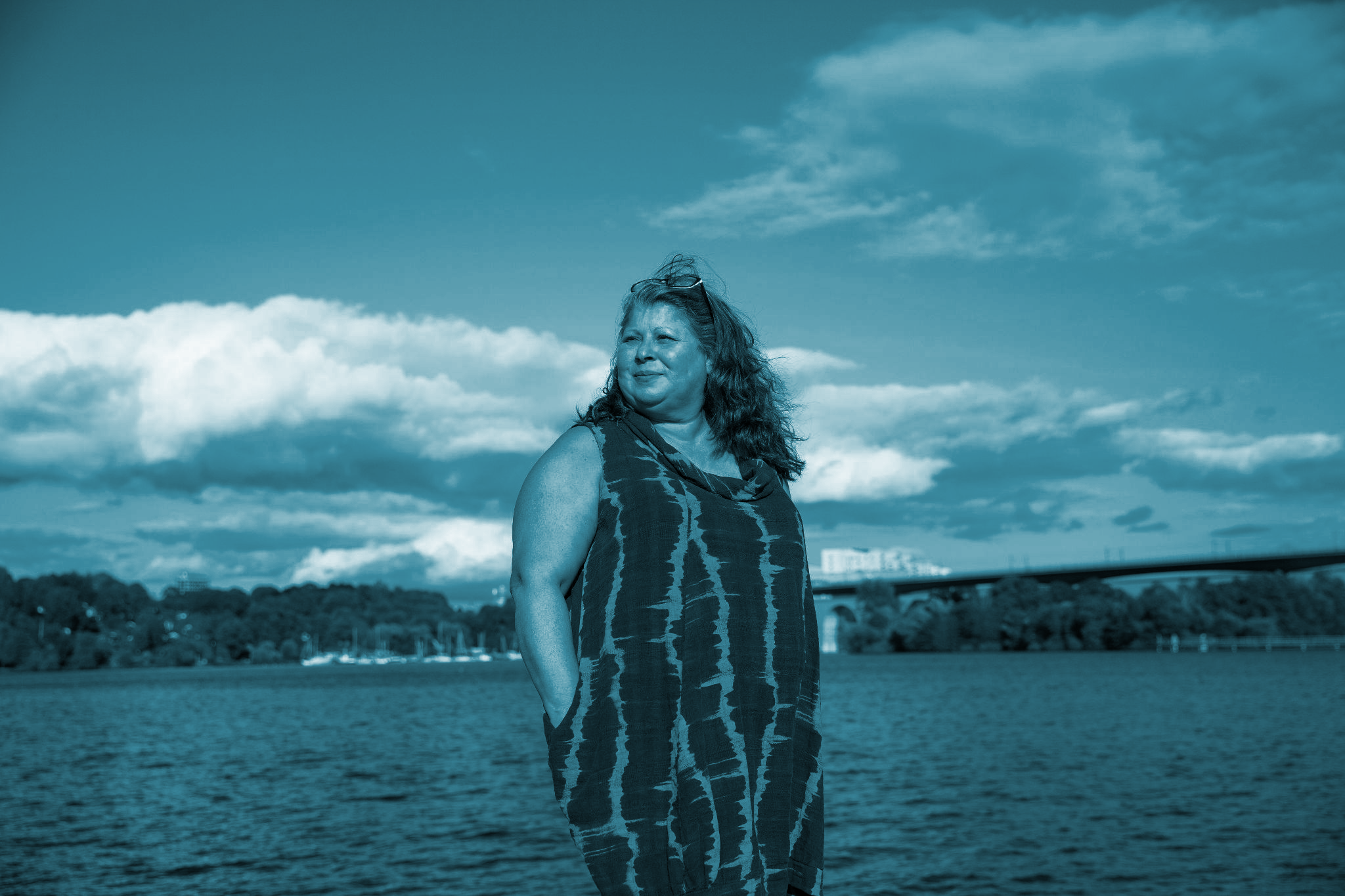 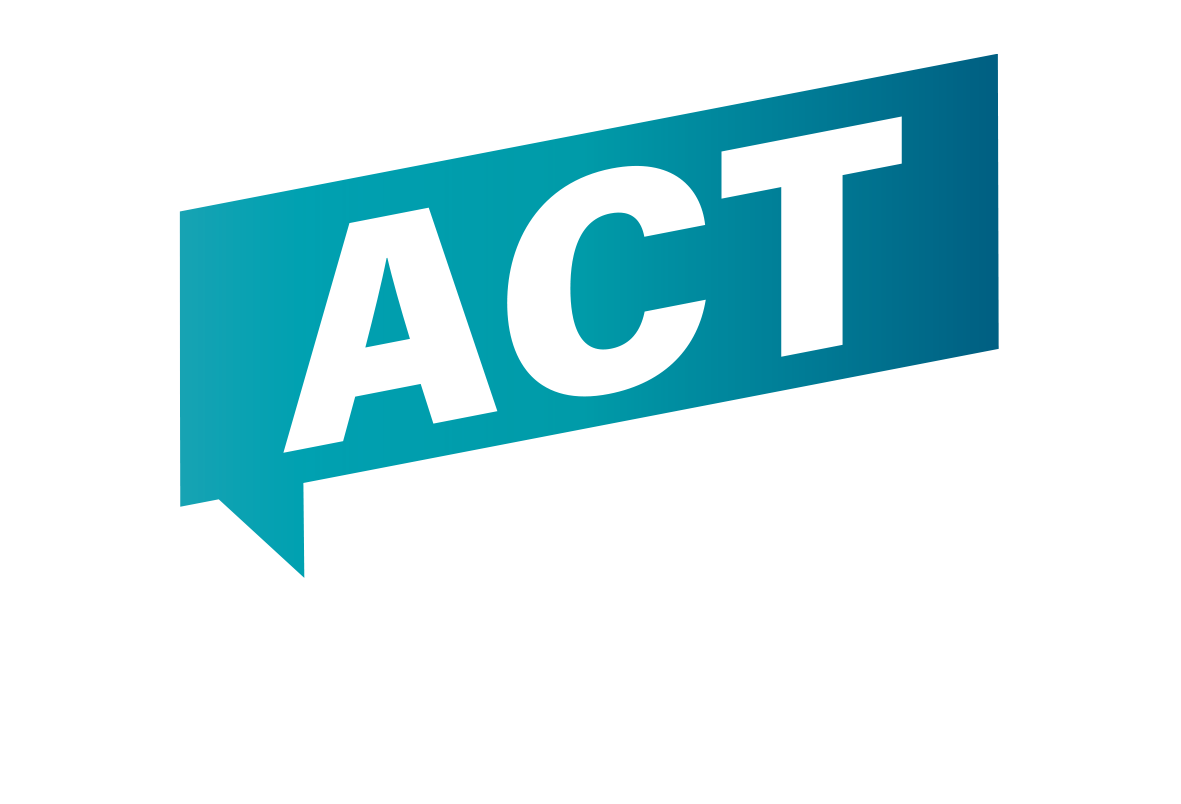 INVEST TO
PROTECT
women
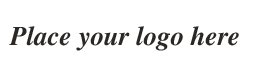 Global Week for Action on NCDs  
5-11 September 2022 - The Year of NCD Investment
actonncds.org
#ActOnNCDs
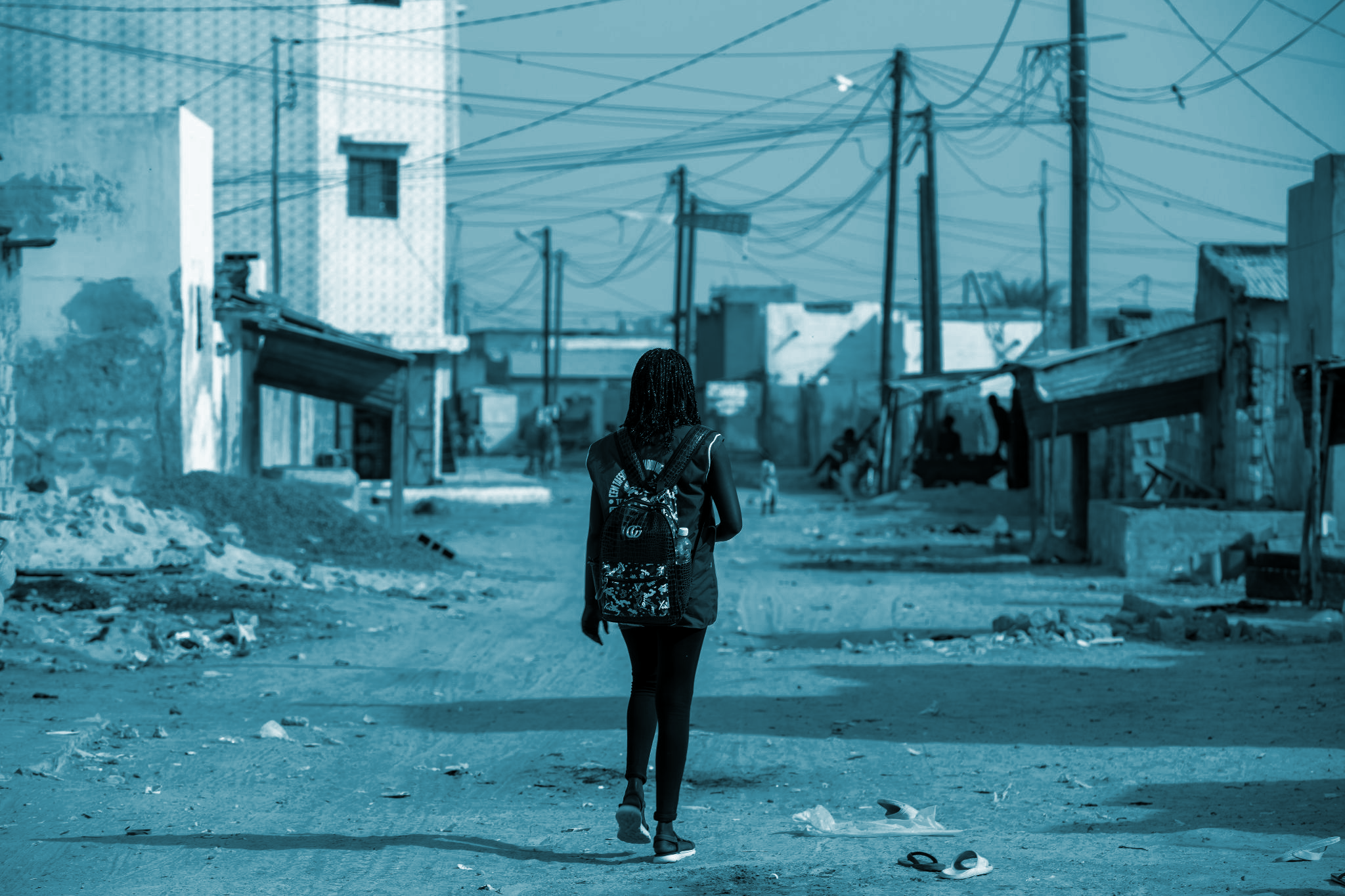 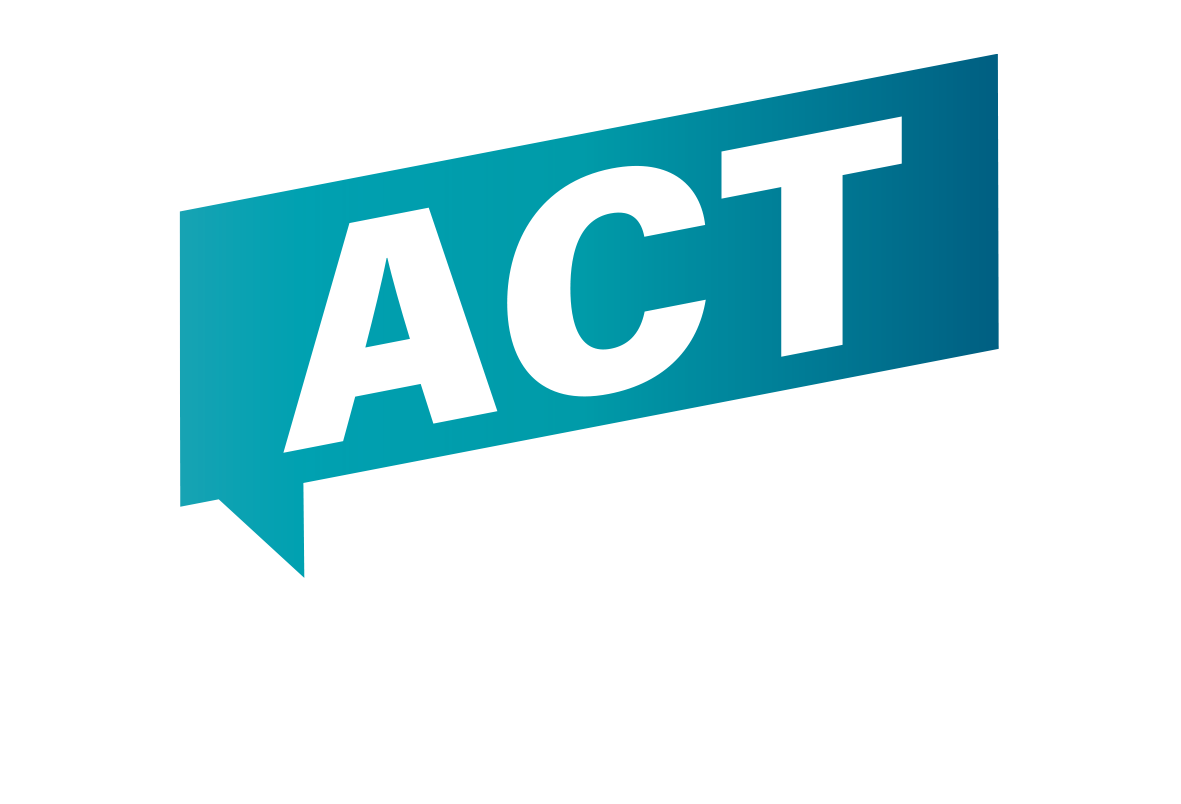 INVEST TO
PROTECT
economies
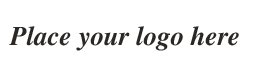 Global Week for Action on NCDs  
5-11 September 2022 - The Year of NCD Investment
actonncds.org
#ActOnNCDs